2.1
Planeación institucional corte a marzo 2022Oficina Asesora de Planeación
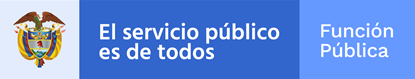 Aspectos Generales Planeación Institucional
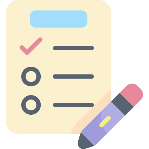 115 entregables los cuales responden a compromisos derivados del Plan Nacional de Desarrollo, el Plan Marco de Implementación del acuerdo de Paz, documentos CONPES, Planes del Decreto 612 de 2018, iniciativas sectoriales, entre otros.
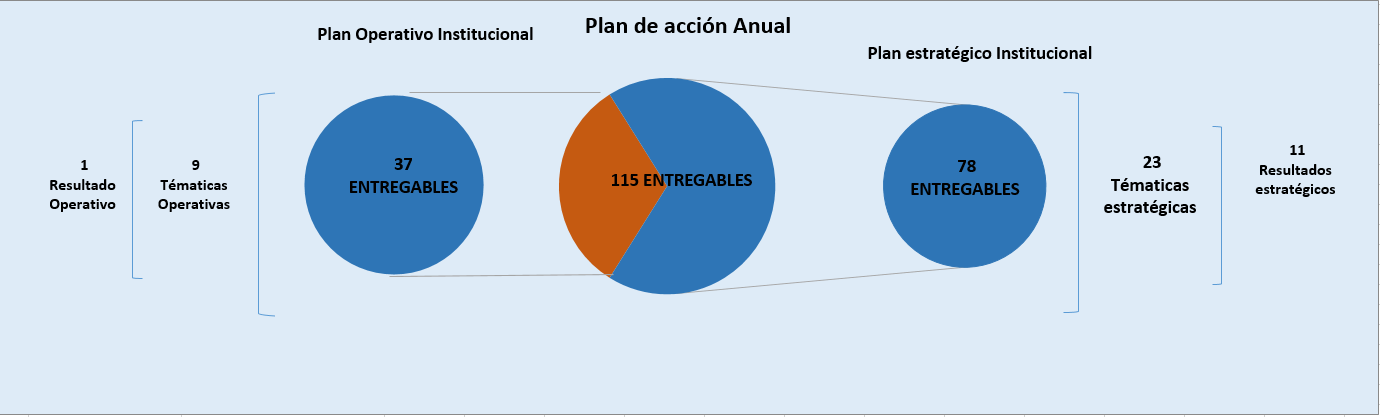 (32%)
(68%)
Informe Cumplimiento Planeación Institucional marzo 2022
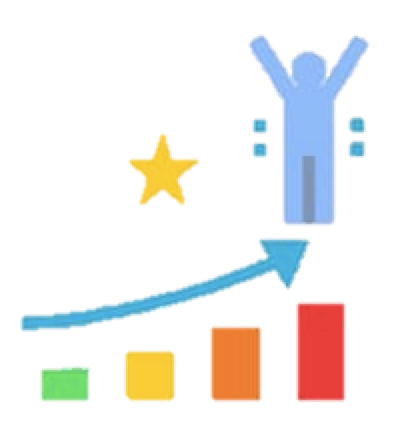 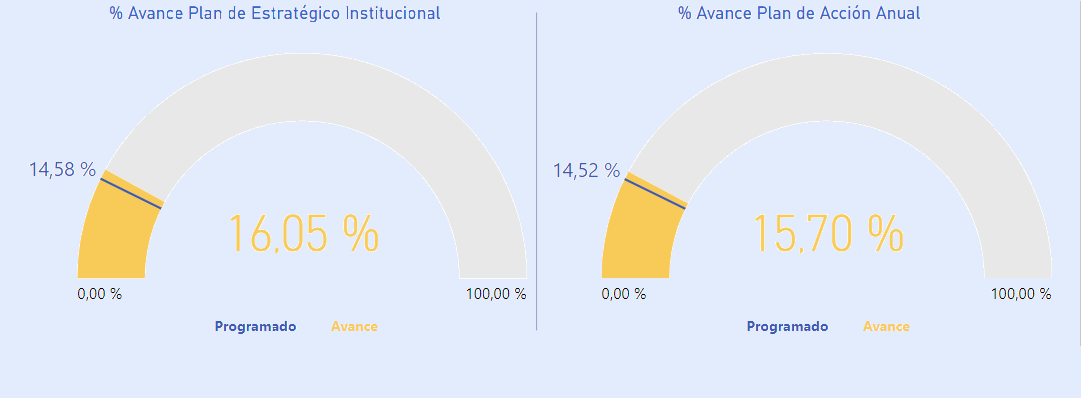